Мовна реалізація комунікативних намірів в рекламних текстах: перекладацький аспект
Метою дипломної роботи є дослідження прагматичних особливостей реклами, зокрема комунікативних намірів. Досягнення цієї мети передбачає вирішення таких завдань:
Проаналізувати теоретичні засади дослідження реклами.
Дослідити вербальні засоби вираження реклами
Визначити специфіку використання лексико-семантичних, граматичних та стилістичних засобів у рекламних текстах
Розглянути особливості прагматики як науки
Дослідити підходи до декодування прагматичного потенціалу рекламного тексту.
Об’єктом наукової роботи є реалізація комунікативних намірів рекламного повідомлення.

Предметом даного дослідження є вербалізація комунікативних намірів рекламного повідомлення та способи їх перекладу.
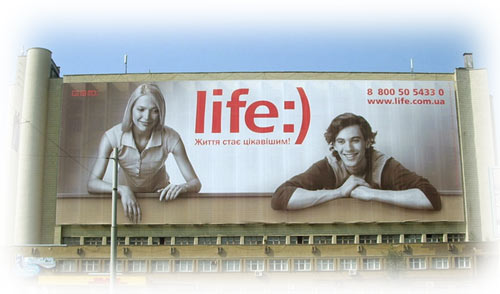 Рекламний дискурс є різновидом дискурсивної діяльності у галузі реклами та водночас, це процес та результат мисленнєво-комунікативної взаємодії інформативного, маніпулятивного чи персуазивного характеру та сукупність лінгвальних і позалінгвальних його аспектів.                                Романюк С.
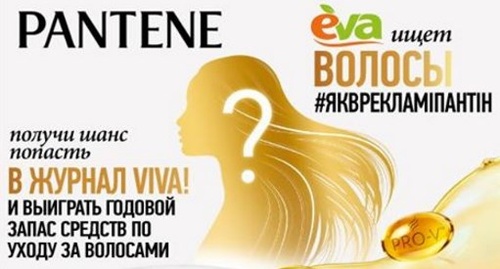 Мовні засоби у рекламі
Лексико-семантичні
Граматичні
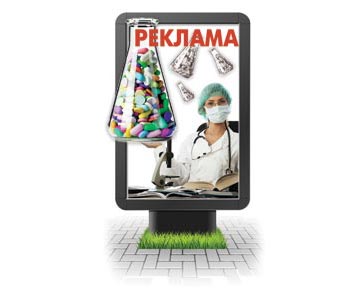 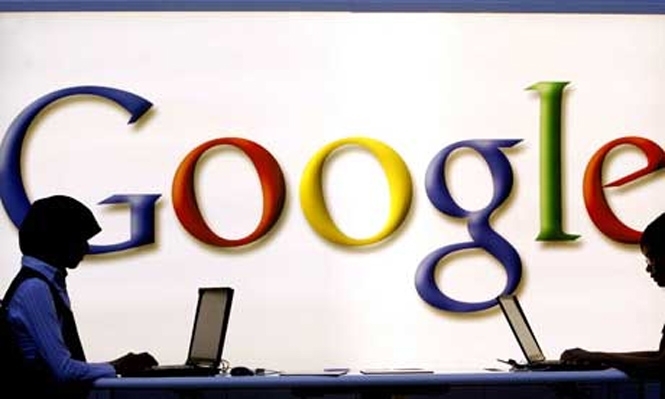 Стилістичні
З ТОЧКИ ЗОРУ ГРАМАТИКИ
Простота форм
Дієслова, особливо наказового способу
Умовні речення
Займенники 1 та 2 особи та дієслів у 2 особі однин
Модальні дієслова та ступені порівняння прикметників
…
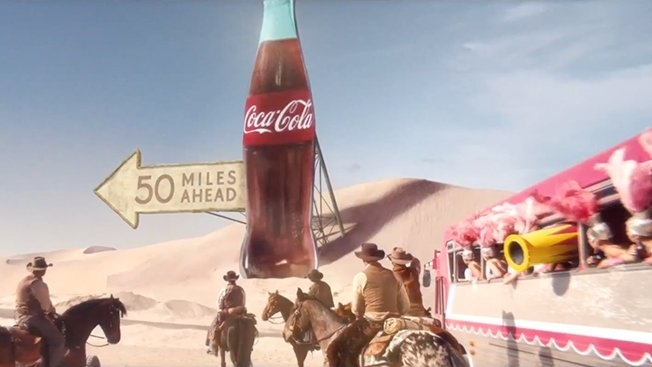 Стилістичні фігури в рекламному тексті
Фонетико-змістовні фігури
Фігури семантико-змістовного рівня
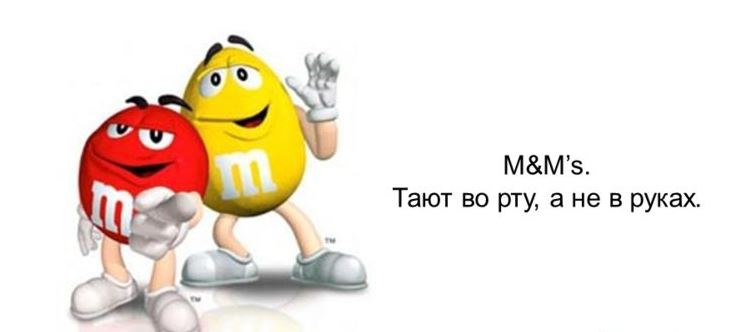 Засоби структурно-синтаксичного рівня
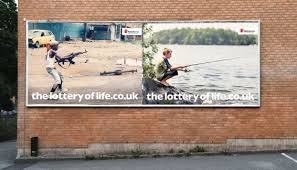 Метафора та епітет
Гіпербола
Порівняння
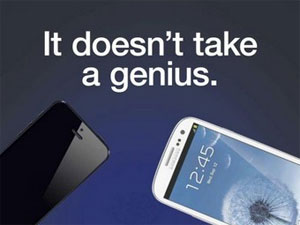 Стратегії рекламного дискурсу
Навіювання
Презентаційна
Завоювання довіри
Вплив на емоційну сферу
Привертання уваги
Прагматика
Сталнакер Р. С. та Мічел Дж. прагматикою називають дослідження мовленнєвих актів
Ярцева В.Н. визначає прагматику як область досліджень у семіотиці та мовознавстві, в якій вивчається функціонування мовних знаків у мовленні
Катц Дж. прирівнює прагматику до теорії «семантичного виконання», виносячи її за межі граматики, тобто власне «володіння мовою». Така прагматика описує взаємодію контексту з граматичною структурою, що проявляється як конкретизація значення висловлювання в конкретних обставинах спілкування
Морган Дж. Л. прагматику розглядає як той компонент граматики, який містить правила («стратегії») інтерпретації реплік у розмові